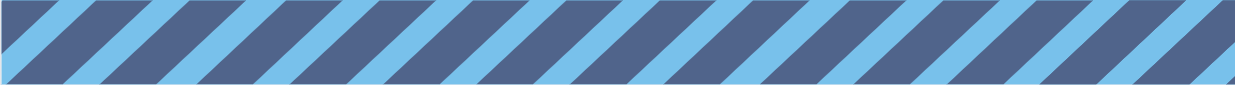 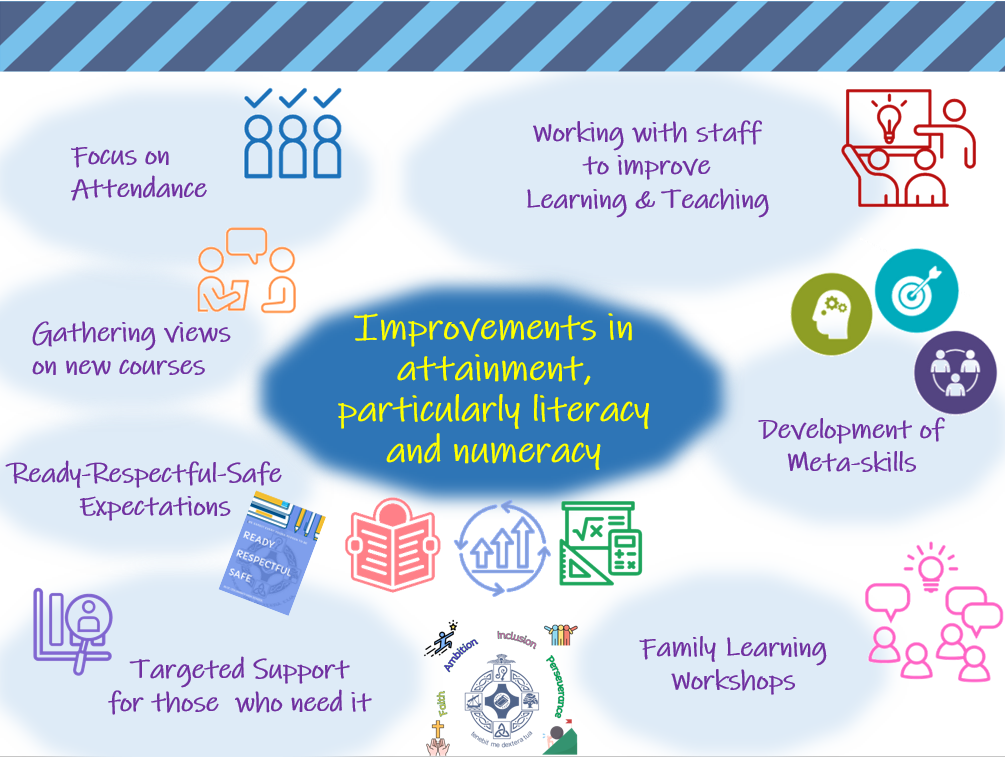 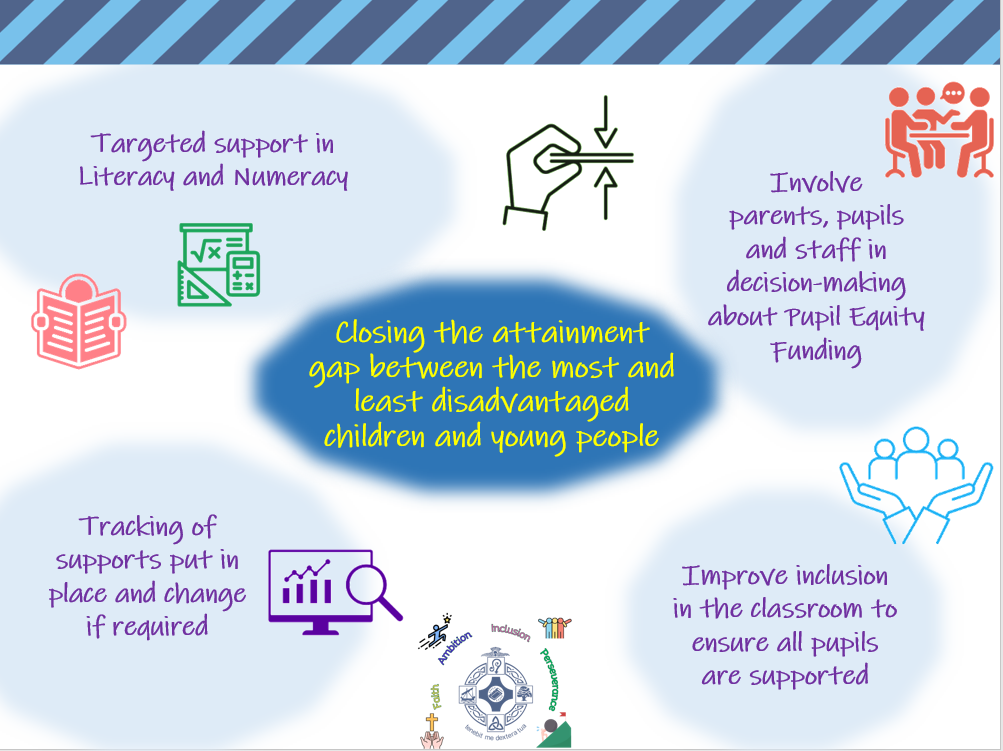 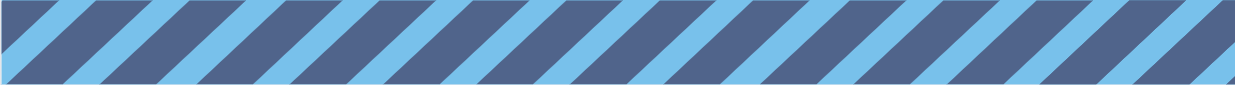 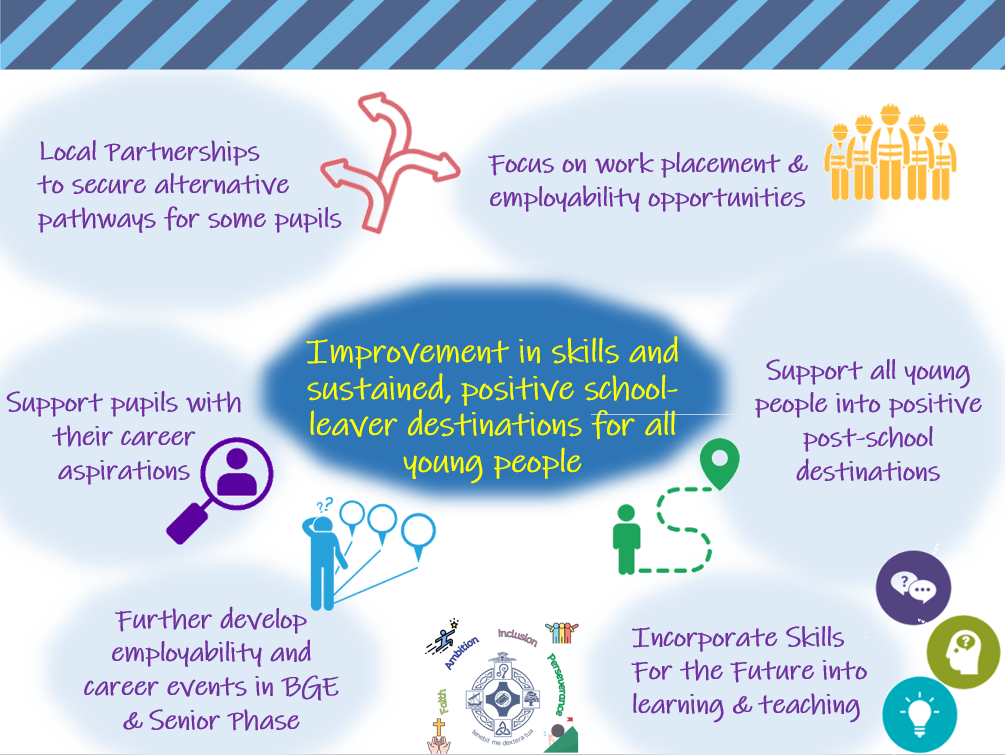 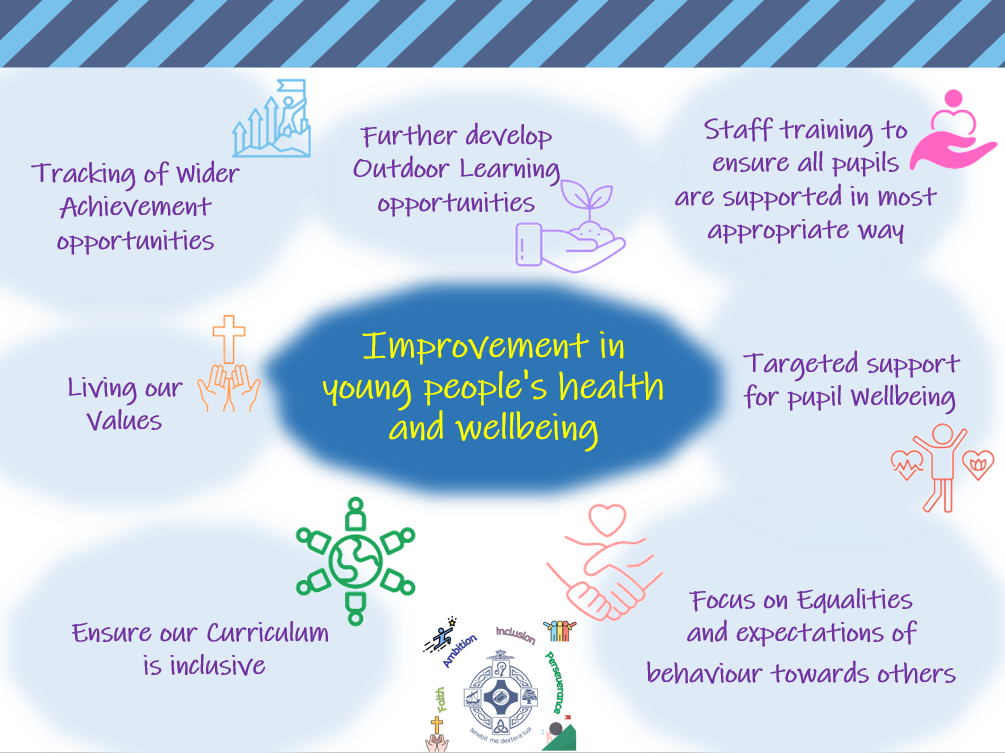 How we plan to Improve our School 2023-24
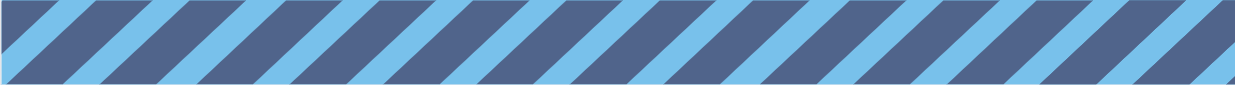 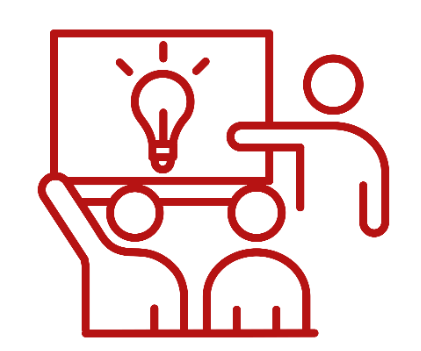 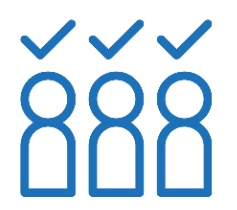 Working with staff 
to improve
Learning & Teaching
Focus on
Attendance
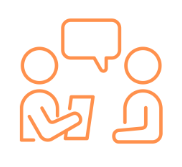 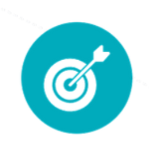 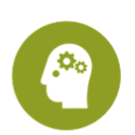 Gathering views on new courses
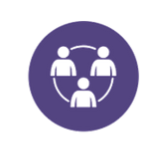 Improvements in attainment, particularly literacy and numeracy
Development of
Meta-skills
Ready-Respectful-Safe
Expectations
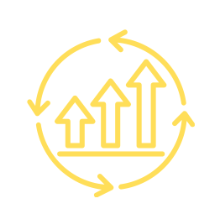 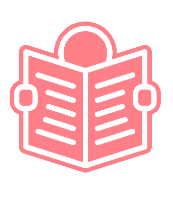 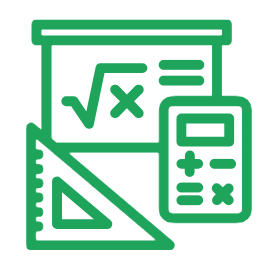 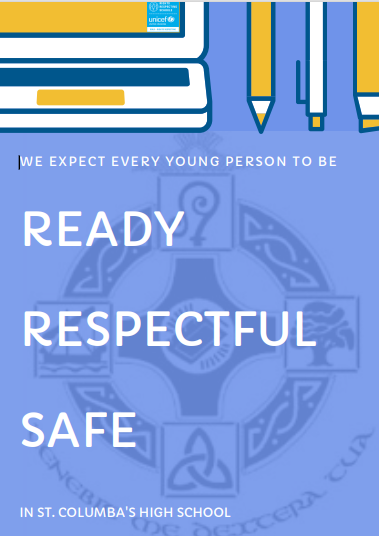 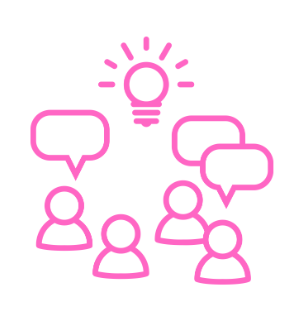 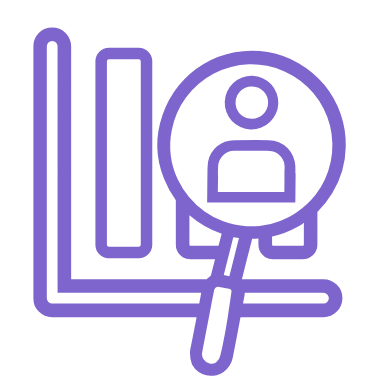 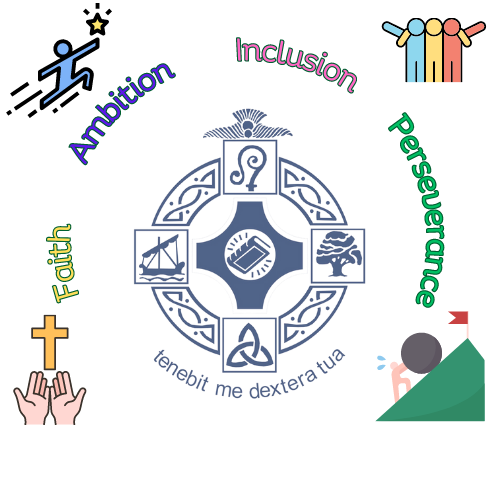 Family Learning Workshops
Targeted Support 
for those  who need it
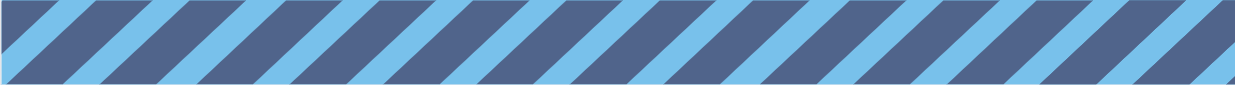 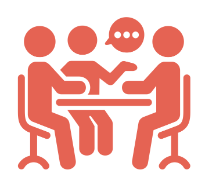 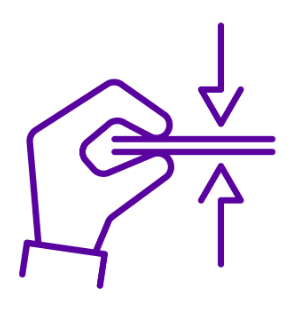 Targeted support in 
Literacy and Numeracy
Involve 
parents, pupils 
and staff in
decision-making 
about Pupil Equity Funding
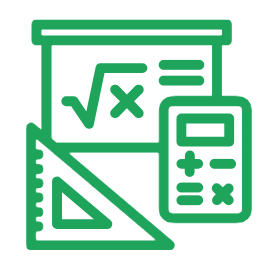 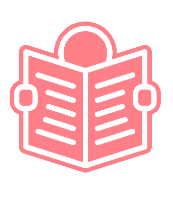 Closing the attainment gap between the most and least disadvantaged children and young people
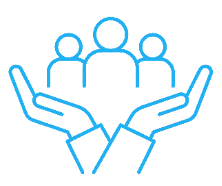 Tracking of supports put in place and change if required
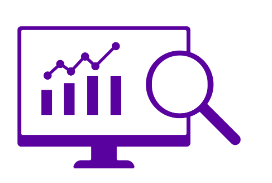 Improve inclusion in the classroom to ensure all pupils are supported
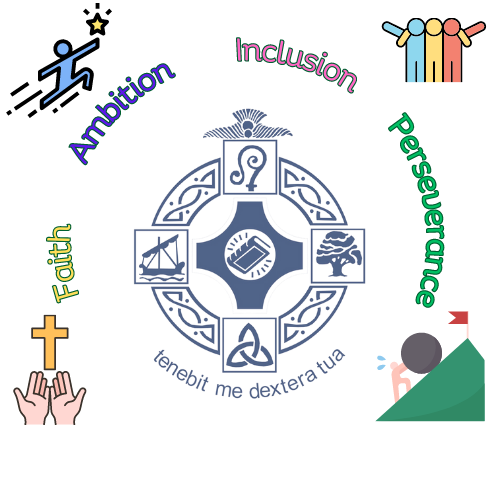 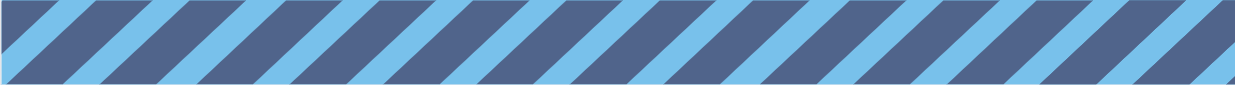 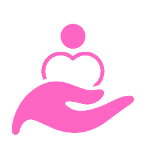 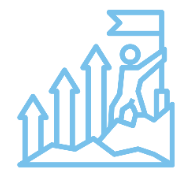 Staff training to ensure all pupils 
are supported in most appropriate way
Further develop Outdoor Learning opportunities
Tracking of Wider Achievement opportunities
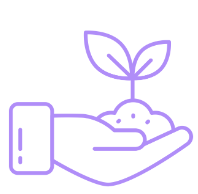 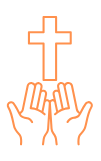 Improvement in young people's health and wellbeing
Targeted support for pupil Wellbeing
Living our 
Values
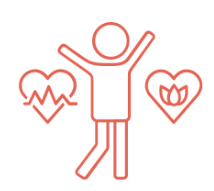 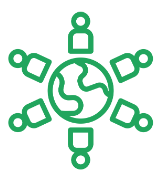 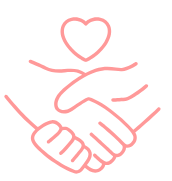 Focus on Equalities 
and expectations of 
behaviour towards others
Ensure our Curriculum
 is inclusive
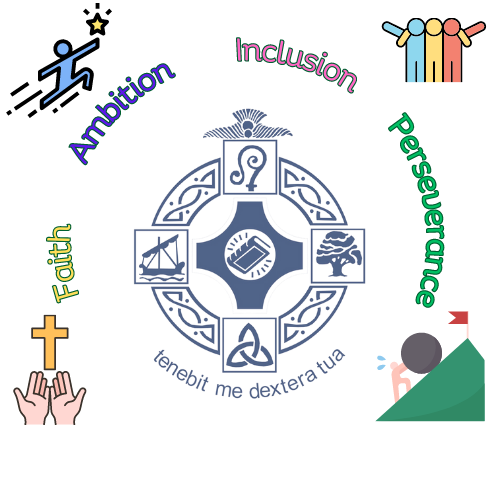 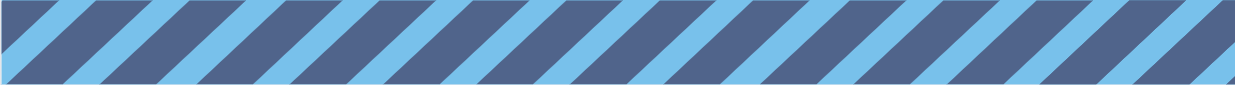 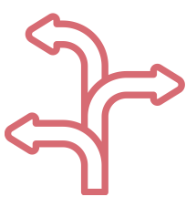 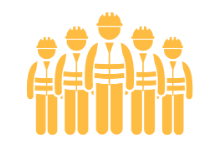 Local Partnerships
to secure alternative pathways for some pupils
Focus on work placement & employability opportunities
Support pupils with their career aspirations
Support all young people into positive post-school destinations
Improvement in skills and sustained, positive school-leaver destinations for all young people
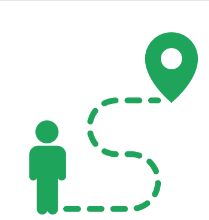 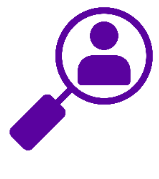 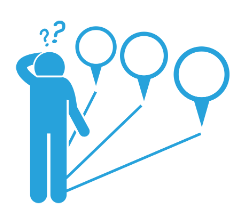 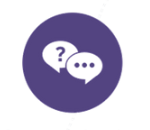 Further develop employability and career events in BGE & Senior Phase
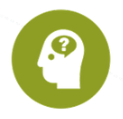 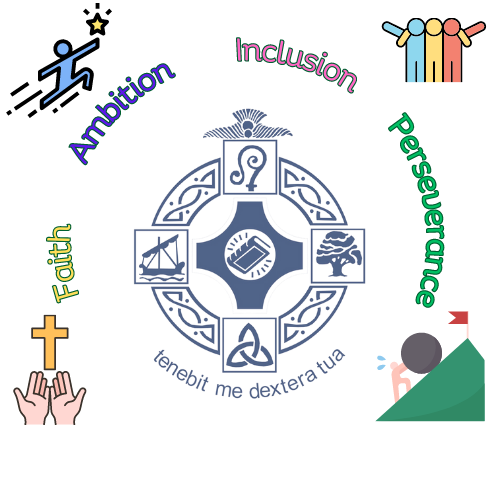 Incorporate Skills
For the Future into learning & teaching
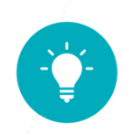